Deploy K8S with Ansible
Terry Lu, ESS-EdgeSense, Embedded-IoT
2019/04/16
Agenda
Introduce to Ansible
Inventory
Playbook
Task
Handler
Variable
Other Topics
Ansible
Deploy software to multi-hosts with SSH protocol.
Implement with python.
Ansible - Inventory
The config database of Ansible.
INI or YAML.
Config:
Host need to deploy.
Parameters of deployment.
Ansible - Inventory
The INI inventory file usually used to describe the hosts information.
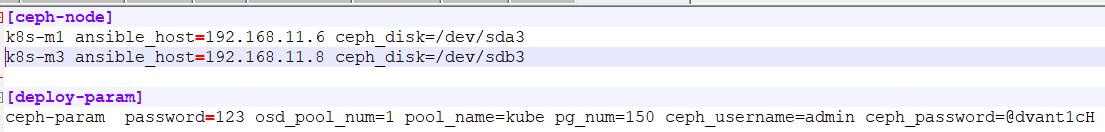 Ansible - Inventory
The YAML inventory usually used to config parameters of deployment.
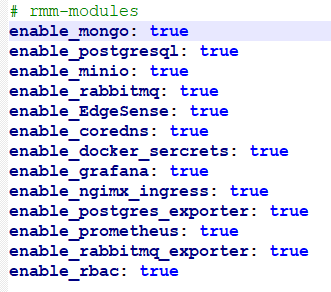 Ansible - Playbooks
Playbooks is a list of tasks for deployment.
YAML
Command:
ansible-playbook -i INVENTORY playbook.yml
Ansible - Playbooks
Playbook
Play1
Tasks
    task1:
    task2:
    …
Handlers
    handler1:
    …
Play2…
Ansible - Playbooks
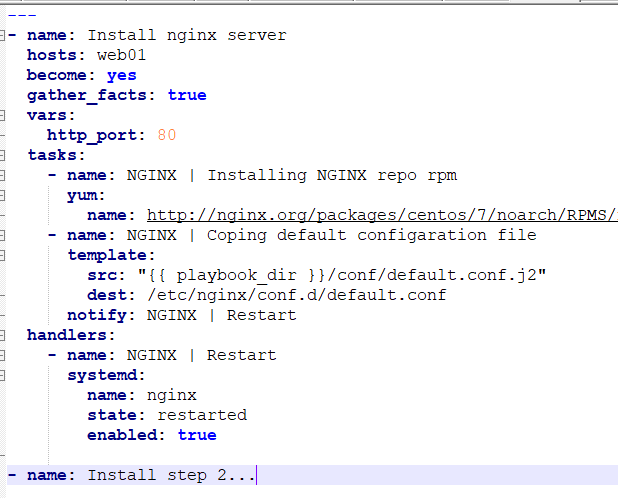 hosts
plays
tasks
handlers
Ansible - Task
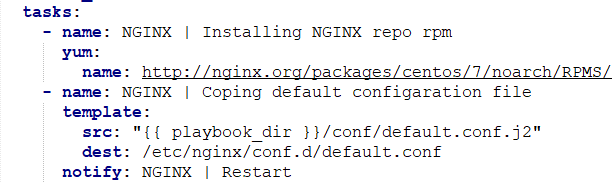 Modules
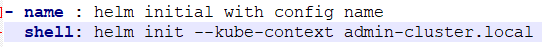 Ansible - Handlers
Handler is the task, but it define the error handle task instead of deploy task.
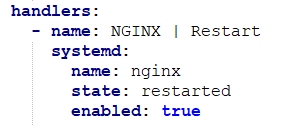 Ansible - Role
Ansible role is a group of tasks.
Ansible - Role
Playbook
Playbook
Play1
Play1
Tasks
    task1:
    task2:
    …
Roles
Role1:
    task1
    Handler1
Handlers
    handler1:
    …
Role2: 
    task2
Play2…
Play2…
Ansible - Variable
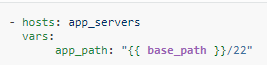 Ansible - Other Topics
Loops
Template (Jinja2)
Ad-Hoc
Plugins
…
Reference
http://www.lawrencelin.info/2017/04/ansible-notes/
Go Together, 
          We Go Far and Grow Big